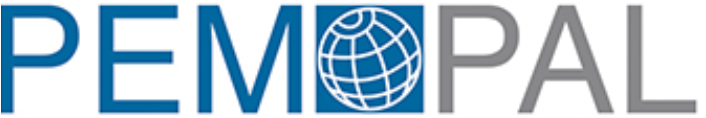 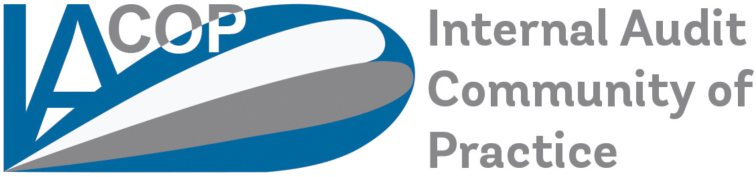 UPRAVLJANJE RIZICIMA



Edit Nemeth, potpredsjednica IACOP-a
Beč, 31. svibnja 2017.
Procjena rizika vs. Upravljanje rizikom
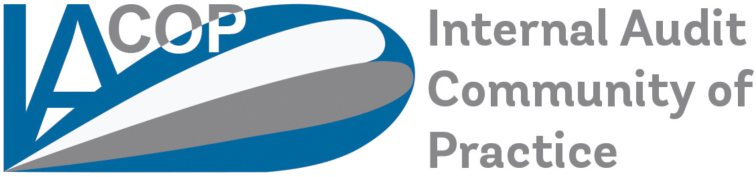 Procjena rizika je alat koji se primjenjuje u različitim poslovnim područjima
SWOT analiza (prednosti, nedostaci, prilike i prijetnje) 
Upravljanje rizikom operativna je aktivnost upravljanja
Unutarnji revizori moraju izraditi strateški godišnji plan revizije koji se temelji na riziku
2
Planiranje revizije na temelju rizika vs.Upravljanje rizikom
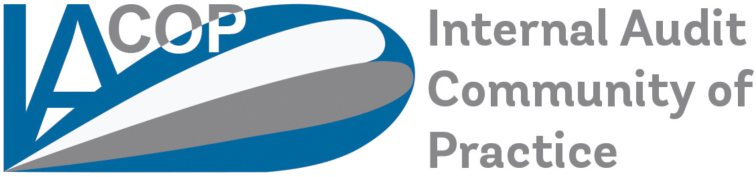 24/05/2017
Što smatramo rizikom?
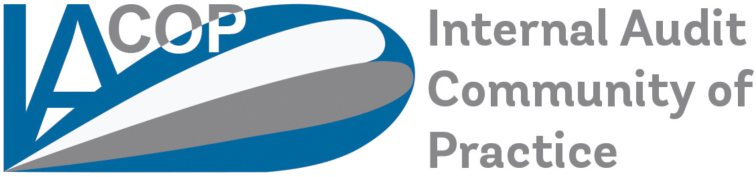 Rizik: Mogućnost da će određeni događaj imati utjecaj na ostvarenje ciljeva. Rizik se mjeri prema utjecaju i vjerojatnosti.
Upravljanje rizicima: Proces za utvrđivanje, procjenu, upravljanje i kontrolu potencijalnih događaja ili situacija radi pružanja razumnog jamstva u pogledu ostvarivanja ciljeva organizacije.
Inherentni rizik: Procijenjena razina nekontroliranog rizika; prirodna razina inherentnog rizika u postupku ili određenoj aktivnosti bez poduzimanja ikakvih mjera u svrhu smanjenja vjerojatnosti ili ublažavanja katastrofe, ili količina rizika prije primjene kontrola s učinkom smanjenja rizika.
Rezidualni rizik: Rizik koji preostaje nakon što rukovodstvo poduzme mjere radi smanjenja utjecaja i vjerojatnosti štetnog događaja, uključujući kontrolne aktivnosti u odgovaranju na rizik.
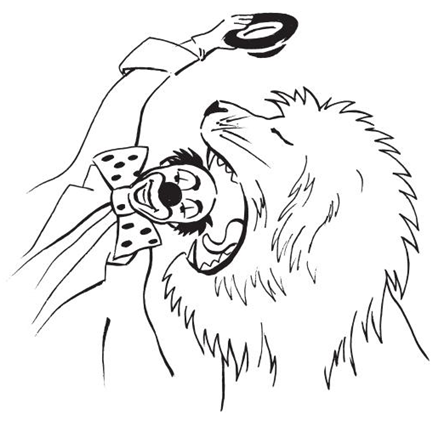 INHERETNTNI RIZIK – KONTROLNE AKTIVNOSTI = REZIDUALNI RIZIK
RIZIK
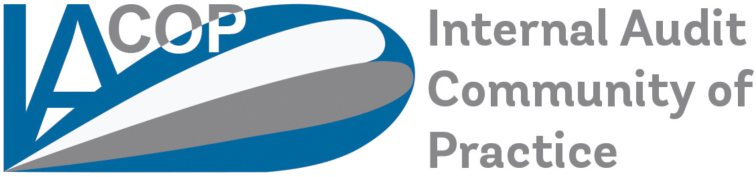 Događaj 
Javlja se u budućnosti
Negativno utječe na ciljeve
5
RIZIK?
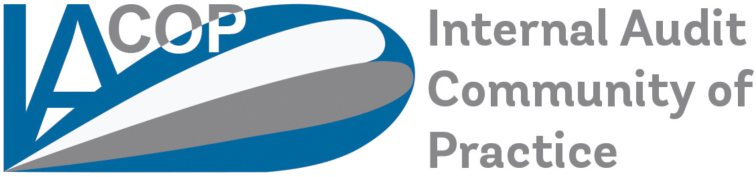 Možemo li problem smatrati rizikom?
Predstavlja li rizik naša nesigurnost u pogledu nečega?
Predstavlja li nedostatak nečega rizik?
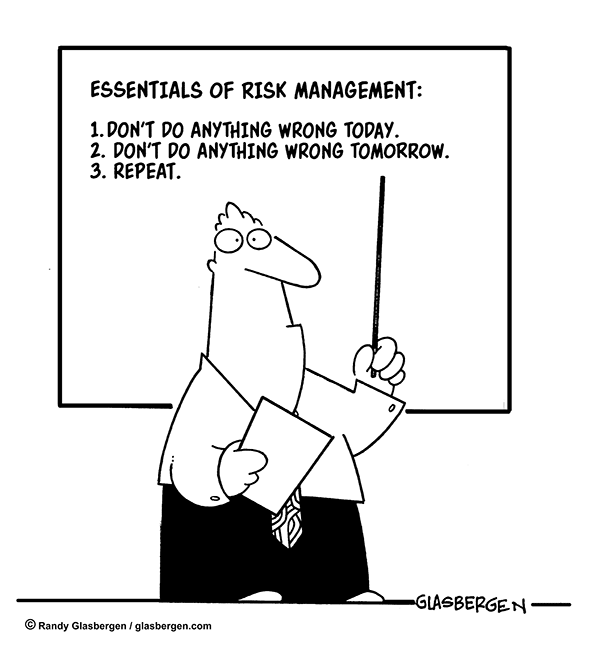 OSNOVE UPRAVLJANJA RIZICIMA:
1. NEMOJ UČINITI NIŠTA POGREŠNO DANAS.
2. NEMOJ UČINITI NIŠTA POGREŠNO SUTRA.
3. PONOVI POSTUPAK.
ČIMBENICI RIZIKA
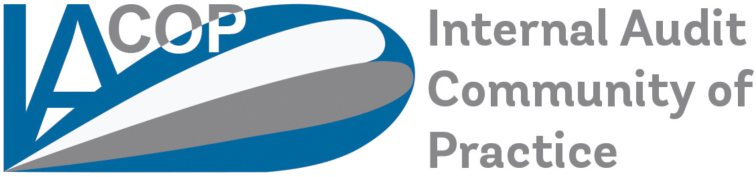 Izazivanje rizika
Povećanje vjerojatnosti ili utjecaja rizika

Npr. nedostatak sredstava, nedovoljno podataka
7
Utvrđivanje rizika
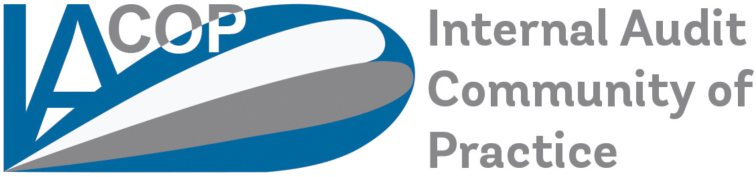 Ukupnost rizika (u planiranju revizije – ukupne okolnosti revizije)
Nitko ne može procijeniti rizik ako ciljevi nisu jasni!
Koje bismo rizike trebali utvrditi tijekom upravljanja rizicima?
Jasno određivanje rizika ključno je za učinkovito upravljanje rizikom
2017. 05. 24.
Evaluacija rizika
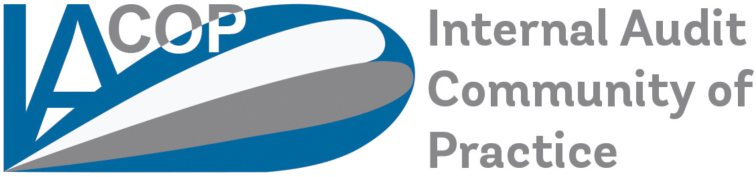 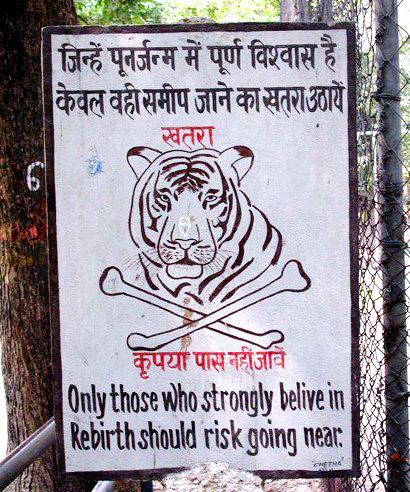 Kategorije rizika
Čimbenici rizika
Kriteriji rizika
Vjerojatnost * Utjecaj = Vrijednost rizika
2017. 05. 24.
4 načina upravljanja rizicima
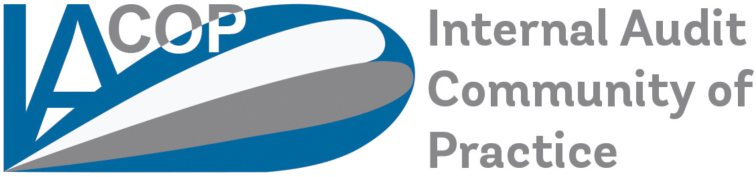 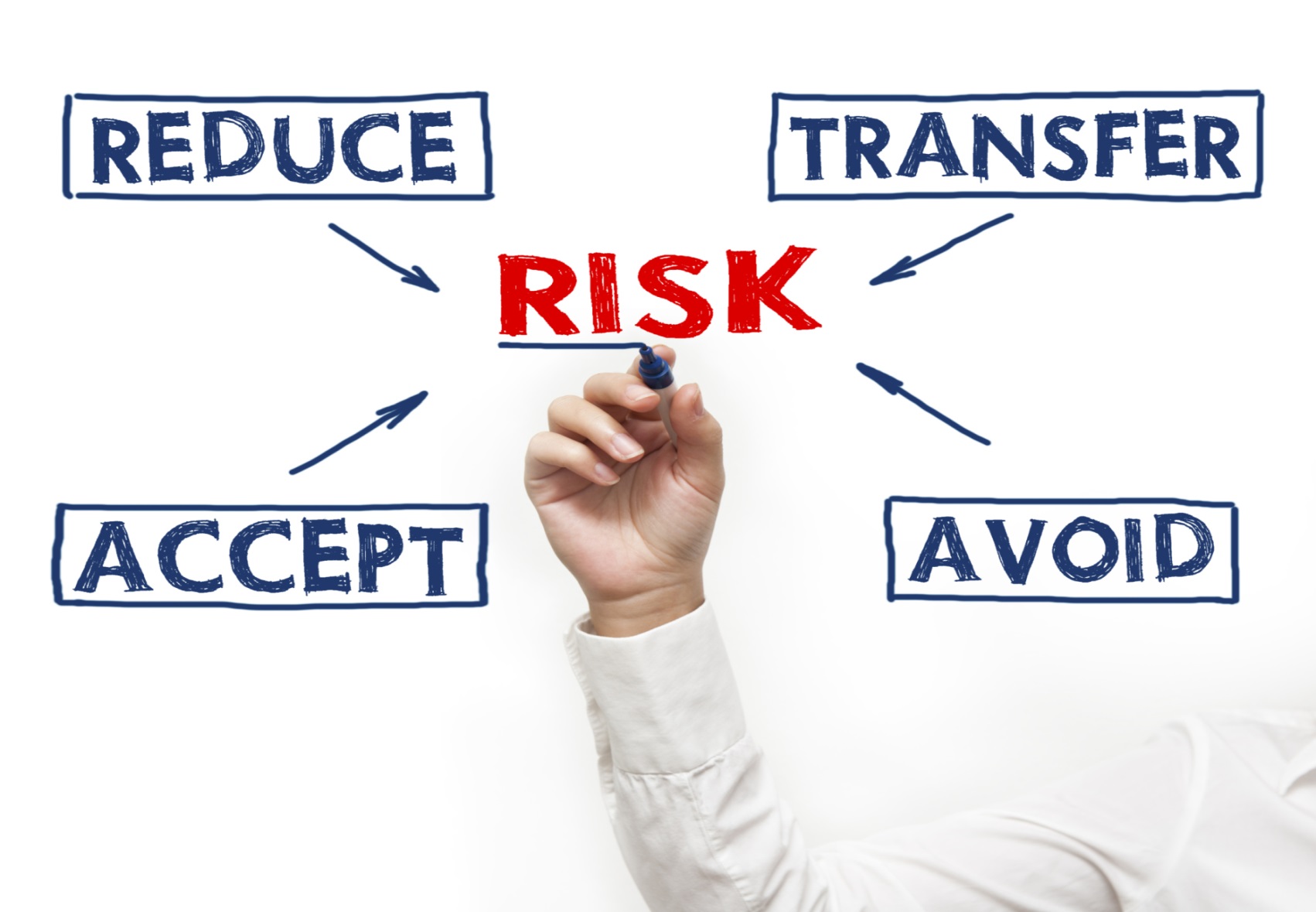 UBLAŽITI
PREBACITI
RIZIK
IZBJEĆI
PRIHVATITI
2017. 05. 24.
Pristup IACOP-a
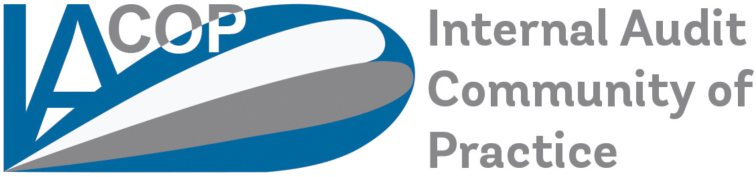 Naš je cilj bio razumjeti upravljanje rizikom i planiranje revizije na temelju rizika.
U našim su se zemljama tek počele primjenjivati unutarnja revizija i unutarnje kontrole pa vjerojatno zbog toga organizacije nemaju uspostavljeno odgovarajuće upravljanje rizikom. Stoga unutarnja revizija mora procijeniti rizik kako bi utvrdila plan revizije u skladu sa standardima Instituta unutarnjih revizora.
Tijekom sastanaka radne skupine proveli smo studiju slučaja koja je postala i proizvod znanja. Moldova i Mađarska su organizirale obuku na temu procjene rizika i planiranja revizije na temelju rizika na temelju te studije slučaja.
Pobliže smo obradili procjenu rizika u vodiču za planiranje revizije namijenjenom unutarnjim revizorima u javnom sektoru.
https://www.pempal.org/sites/pempal/files/attachments/rap_guide_eng.pdf
https://www.pempal.org/sites/pempal/files/attachments/rap_guide_rus.pdf
2017. 05. 24.
Uloga unutarnjih revizora u upravljanju rizikom
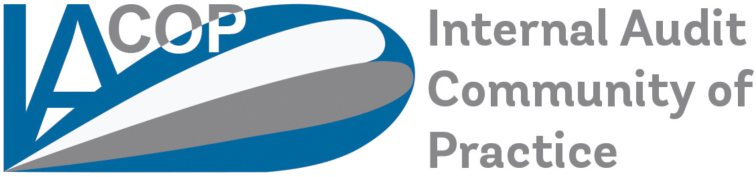 Unutarnji revizori ne smiju biti uključeni u donošenje odluka, ali mogu pomoći organizaciji ukazivanjem na rizike.

Standard Instituta unutarnjih revizora 2100 – vrsta posla: Unutarnja revizija mora procijeniti organizacijsko upravljanje, upravljanje rizicima i kontrolne postupke te doprinijeti njihovu poboljšanju primjenom sustavnog, discipliniranog pristupa koji se temelji na rizicima. Kredibilitet i vrijednosti unutarnje revizije poboljšavaju se proaktivnošću revizora i njihovim evaluacijama koje donose nove uvide i uzimaju u obzir buduće utjecaje. – Unutarnja revizija pomaže provedbom svojih aktivnosti
2017. 05. 24.
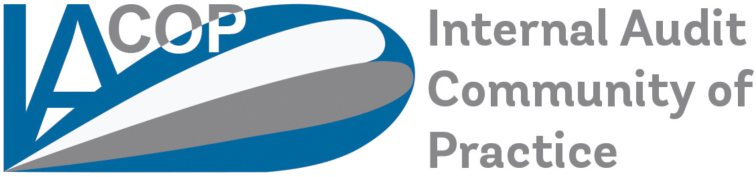 HVALA NA POZORNOSTI!
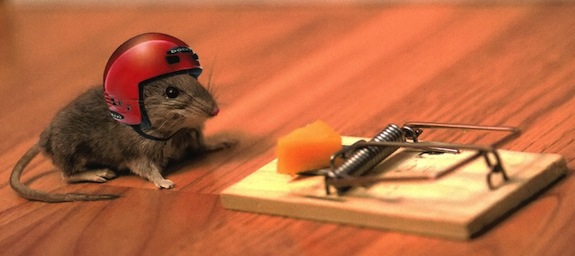 13